WCI341
使用MDT 2010加速Windows 7在企业环境中的自动化部署
主题内容
Windows 7部署工具概览
部署工具集的演化历程
介绍MDT 2010
MDT 2010的诸多功能改进
MDT 2010支持的企业部署场景
从部署角度观察Windows 7
Windows 7部署特性和工具Windows Automated Toolkit 2.0 的更新
新增工具：
Deployment Image Servicing and Management Tool(DISM.EXE)
替代PKGMGR.EXE, PEIMG.EXE, INTLCFG.EXE
增加了新的离线枚举功能
BCDBOOT.EXE
配置引导环境（BCD）
Windows 7部署特性和工具Windows Automated Installation Kit 2.0 的增强
更新工具：
ImageX, WIM筛选器驱动
新增挂接过程（可能会增加操作时长）
Windows PE 3.0
新的组件添加流程（配合DISM的使用）
USMT 4.0
支持hardlink，极大地降低刷新部署过程的状态迁移时间
支持离线迁移，简化部署场景并提供修复功能
作为Windows AIK组件交付
Windows 7部署特性和工具Windows AIK 2.0 对MDT 2010的影响
从操作角度来看，影响很小*
Deployment Workbench和脚本都有所更新以支持全新和改进过的工具
使用与Windows Vista相同的方法和过程部署Windows 7




*MDT以透明的方式调用Windows AIK工具，因此Windows AIK 2.0的诸多的改进和变化在MDT 2010界面中体现的不明显，当然，如果手动执行映像的维护，还是能体会到巨大的变化。
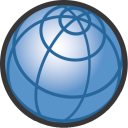 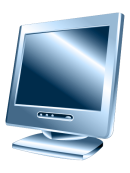 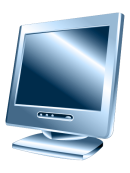 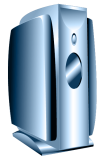 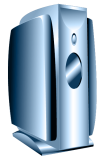 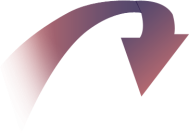 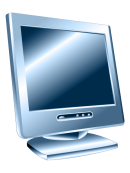 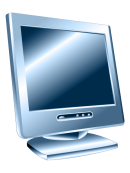 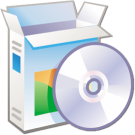 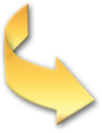 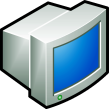 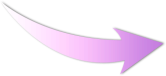 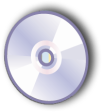 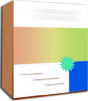 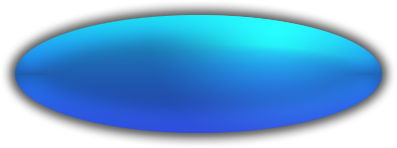 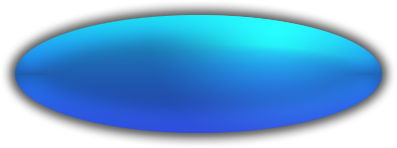 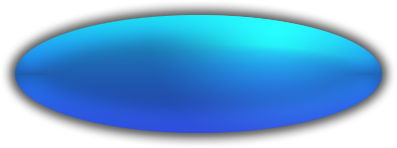 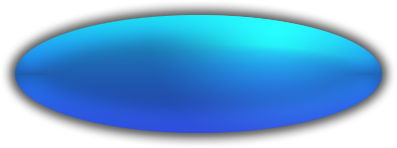 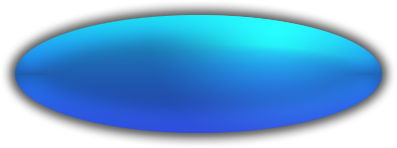 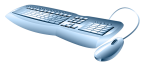 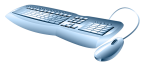 MDT的价值
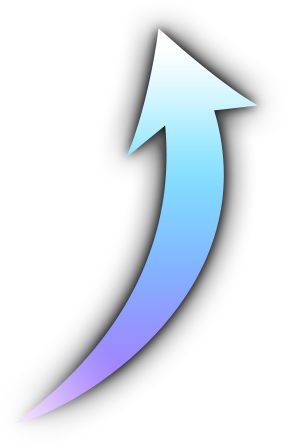 手工部署
费时费力，不够标准
轻量级接触部署-LTI
定制映像，灵活部署
Windows AIK ,ACT, WDS,
零接触部署-ZTI
高度自动化
集成SCCM SCOM
光荣而悠久的发展历程
2003年8月     2004年11月     2005年8月      2007年1月       2007年6月      2008年3月
BDD 2007 Update 2支持Windows Vista SP1的部署
虽然BDD 2007一直受到支持，但是不会再有新的更新版本发布
迁移到MDT（Microsoft Deployment Toolkit）
2007年11月       2008年3月        2008年8月         敬请期待
MDT取代BDD成为工具集的名称，BDD作为解决方案的名称
MDT 2008 Update 1为支持Windows Vista SP1和Windows Server 2008的部署，增加了一些额外的功能
廉颇老矣尚能饭否
能否使用MDT 2008支持Windows 7的部署
否，MDT 2008不能支持Windows 7或者Windows Server 2008 R2的部署
MDT 2008 Update 1也没有为此曾加相应的功能
MDT 2010概览
相比MDT 2008，MDT 2010有显著的变化
依然支持Windows XP及后续版本操作系统
不在支持SMS 2003
MDT 2010全面支持Windows 7和Windows Server 2008及其相关的部署工具
Windows Automated Installation Kit 2.0
Windows PE 3.0
提供创建映像的新方法
USMT 4.0
提供Hardlink和离线迁移功能
DISM.EXE
替换了若干工具，并提供离线枚举功能
MDT 2010使这些改变对操作人员变的透明，基本可以无视
从MDT 2010中消失的功能
不在支持SMS 2003 OSD功能包
可以使用MDT 2008 Update 1或者BDD 2007 Update 2支持SMS 2003 OSD
不再支持Windows Vista RTM
基于相关支持工具的限制，仅能支持Windows Vista sP1及其之后的版本
不再更新针对Windows XP和Windows Server 2003的部署功能
但是MDT 2010仍然可以支持Windows XP和Windows Server 2003的部署
不需要额外的服务器方面的功能
MDT 2010关键更新
改进了管理过程
支持多用户操作
新的部署场景提供了更强的灵活性
提高了自动化程度
为客户和合作伙伴提供了改善的可扩展性
提供了构建平台
改进了诊断功能，可以根据详细的日志进行排错和修复
支持部署到任意指定的磁盘和分区
支持SCCM 2007 R2和SCCM 2007 SP2
集成 Windows 7 的若干部署新特性
改进的脚本和任务序列
MDT 2010关键更新
改进了管理过程
支持多用户操作
新的部署场景提供了更强的灵活性
采用文件夹层次结构进行对象的分类管理
支持拖放、复制粘贴以及剪切复制等操作
扩展场景
本地，网络以及独立DFS
支持多个部署共享(Multiple deployment shares)，多用户
支持在多个部署共享间进行复制
复制
使用 “linked deployment shares” 方式进行复制
通过定义selection profiles控制复制过程，例如复制那些对象，以及是否执行合并或是替换
数据库新功能
可创建自定义列并且动态显示列
演 示
Deployment Workbench更新概览
MDT 2010关键更新
提高了自动化程度
为客户和合作伙伴提供了改善的可扩展性
提供了构建平台
完整的 PowerShell支持
任何能在图形界面中执行的操作都可以通过PowerShell实现
能够枚举文件及、项目和属性
使用Cmdlets 能执行导入对象，生成启动映像等操作
便于执行集成、自动化定制以及生成报表
MDT 2010关键更新
改进了诊断功能，可以根据详细的日志进行排错和修复
支持部署到任意指定的磁盘和分区
提升的日志功能和诊断机制
更确定的报错信息 
直接保存在网络共享文件夹的实时日志
改进的日志收集，全面收集客户端的安装日志
改进的网络重试机制
格式和架构的改进
在脚本中定义公共功能
增加了模块化功能 (便于用户测试)
增强了可读性 (便于用户理解流程)
MDT 2010关键更新
改进了诊断功能，可以根据详细的日志进行排错和修复
支持部署到任意指定的磁盘和分区
刷新安装启用 BitLocker的计算机
在部署Windows 7的时候不需要进行解密
可以部署到任意指定的磁盘和分区
Windows Vista及其后续版本
安全增强
Variable obfuscation
向导增强
不再主动显示命令行窗口 (如需使用，通过 F8 调用)
演 示
任务序列和脚本的增强
MDT 2010关键更新
支持SCCM 2007 R2和SCCM 2007 SP2
集成 Windows 7 的若干部署新特性
改进的脚本和任务序列
支持USMT 4.0 hard-link
增强了对脚本的支持
不再使用VARIABLES.DAT
通用向导能力General-purpose wizard capability
替换未知计算机向导
LTI基本操作流程
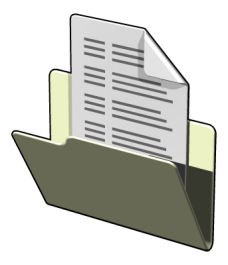 1
创建部署共享
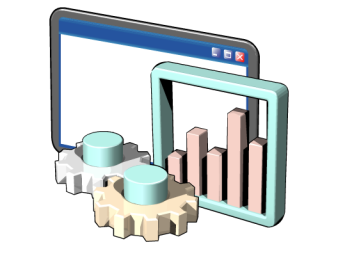 2
创建并且自定义任务序列
3
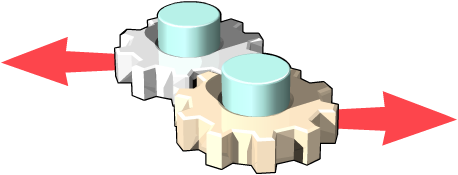 定义脚本和数据库等自动化安装参数
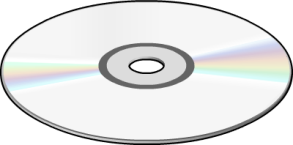 4
创建Windows PE 启动映像
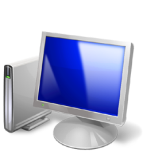 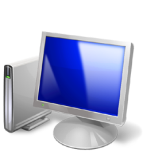 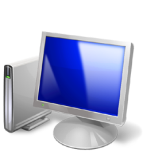 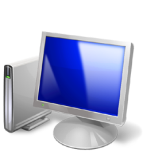 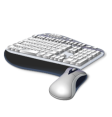 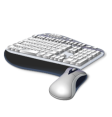 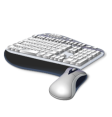 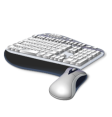 LTI基本部署—全新安装场景
1
创建轻量级部署组件
轻量级安装向导：
输入身份凭据
输入计算机名称和域信息
选择操作系统映像和区域设置
选择要安装的应用程序
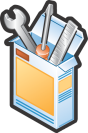 3
MDT Workbench
2
使用本地媒体或者WDS加载
WinPE映像引导
Client
运行阶段:
验证
状态提取
预安装
安装
安装后操作
状态恢复
4
轻量级部署共享
 WIM映像
 Windows PE
 轻量级安装向导
 应用程序
 驱动
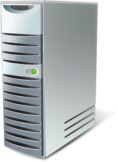 分发共享
演 示
全新安装Windows 7
其他部署场景
升级
刷新
替换
提取用户状态(USMT)
旧操作系统
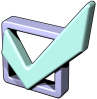 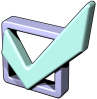 备份计算机
(ImageX)
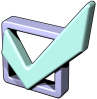 实施新映像(Setup.exe)
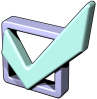 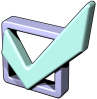 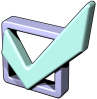 Windows PE
System Center 2007 Configuration Manager  任务序列
注入驱动和更新
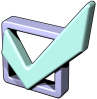 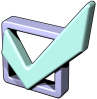 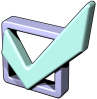 新操作系统
安装应用程序
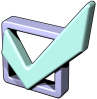 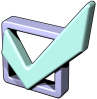 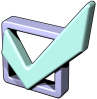 恢复用户状态(USMT)
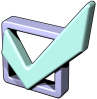 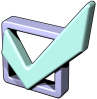 演 示
使用刷新安装场景将Windows XP迁移到Windows 7
疑问和解答
专家问答区 (F4)本课程结束后，我将在接下来的70分钟内于4层专家问答区与您交流答疑
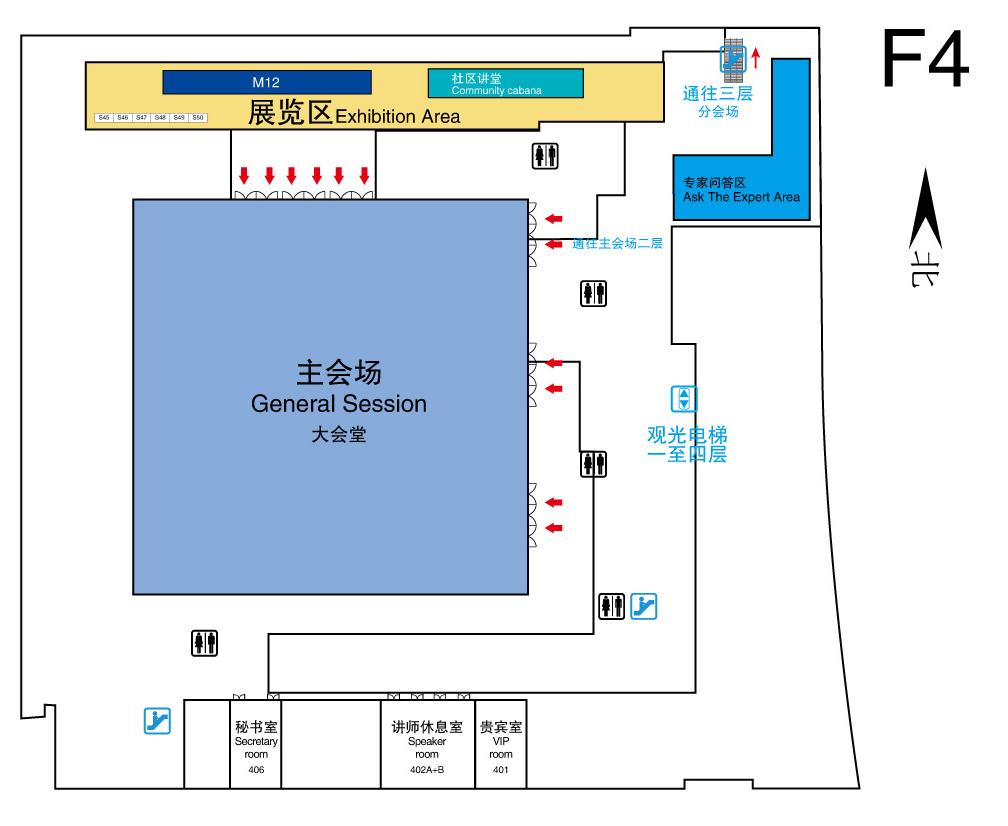 参考资源
开始使用MDT 2010
访问MDT主页获得背景信息和下载链接http://technet.microsoft.com/en-us/solutionaccelerators/dd407791.aspx
经常访问开发组blog http://blogs.technet.com/msdeployment获得最新信息
相关博客
http://blogs.technet.com/mniehaus
http://blogs.technet.com/deploymentguys 
用电子邮件联系我们： chengzunhua@msn.com